10.2 Product and Quotients of Functions
are functions that exist and are defined over a domain.
Sum
Difference
Product
Quotient
Why are there restrictions on the variable or              non-permissible values for a variable?
Math 30-1
1
quadratic function.
The product of two linear functions is a
The quotient of two linear functions is a
rational function.
Determine the product of the functions in simplest form.
Math 30-1
2
Determine the quotient of the functions in simplest form.
Math 30-1
3
Sketch the graph of h(x) = fg(x)
Sketch the graph of h(x) = (ff)(x)
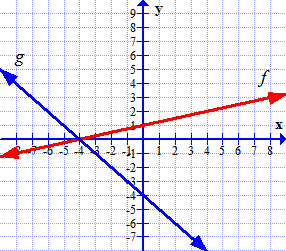 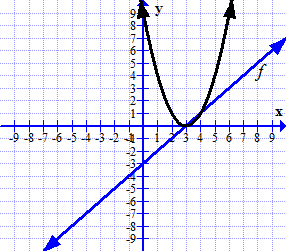 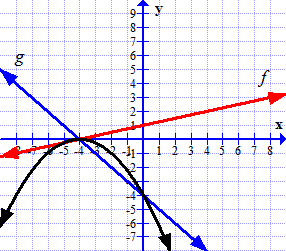 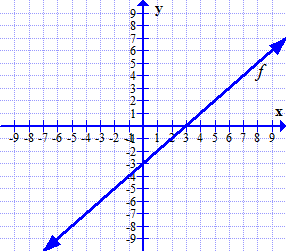 Domain
What would the graph of
 h(x) = (f/f)(x) look like?
Range
Math 30-1
4
Sketch the graph of
Sketch the graph of
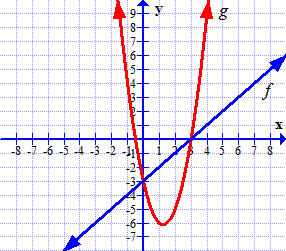 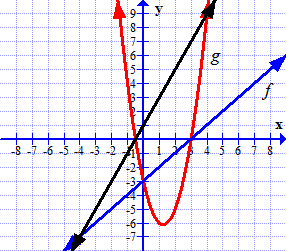 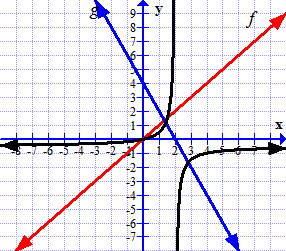 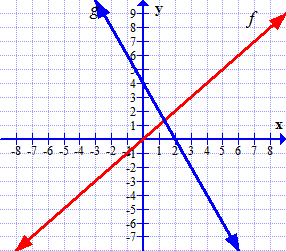 Domain
Domain
Range
Range
Math 30-1
5
Consider the function h(x) to be in the form
Determine the expressions for f(x), g(x), and k(x)
Math 30-1
6
Assignment
Page 496
1, 2, 3, 6, 7, 8, 11, 12, 13
C3
Math 30-1
7